Tömösközi Péter
Eszterházy Károly Főiskola, Eger
tpeter@ektf.hu
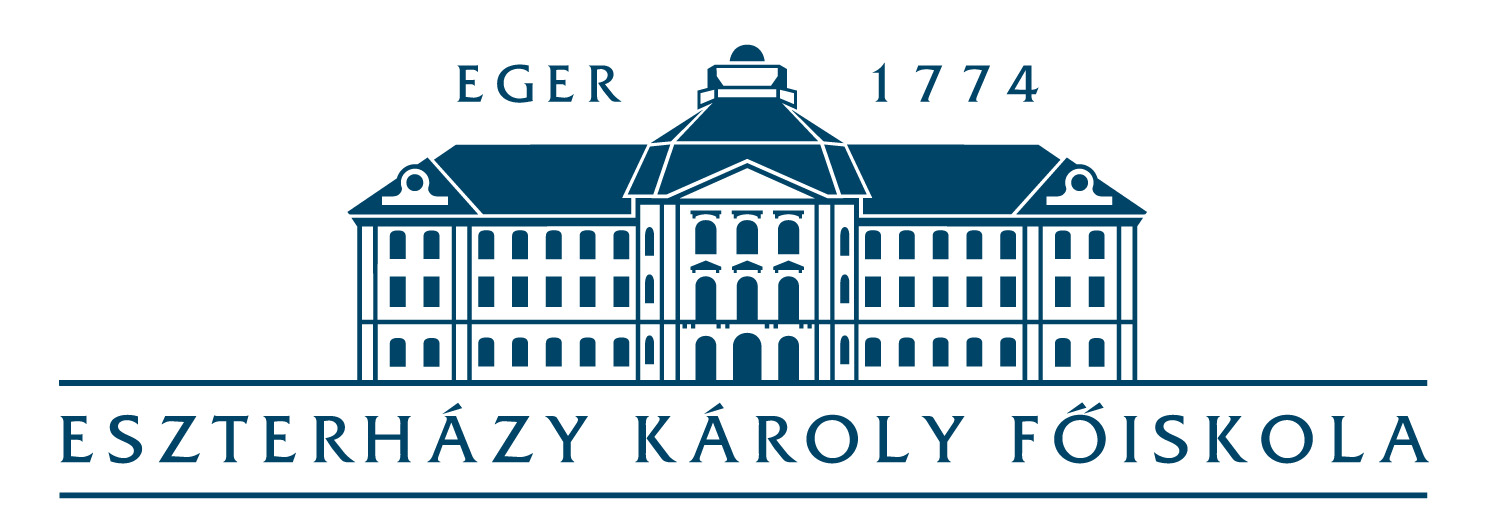 Tapasztalatok a Nemzeti Köznevelési Portál (NKP) tesztrendszerének használatáról
Az adaptivitás tükrében
NETWORKSHOP 2016
Debrecen, 2016. március 29. – április 1.
Adaptivitás a pedagógiában
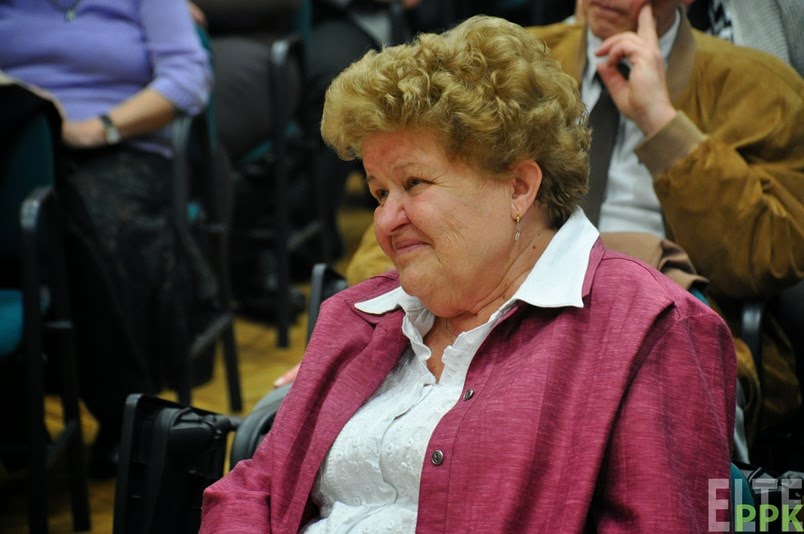 A hétköznapi értelmezésben: adaptivitás = alkalmazkodás
Ki alkalmazkodik?
Kihez, mihez alkalmazkodik?
Miért?
Nádasi Mária értelmezésében:„Az adaptivitás az egyéni sajátosságokra tekintettel lévő differenciálást és az egyéni sajátosságok ismeretében megvalósuló egységes oktatást jelenti.”
Kulcsszavak: nyílt oktatás, egyéni sajátosságok, differenciálás, egységes oktatás
Nádasi Mária
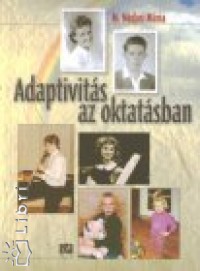 Adaptivitás az oktatásban
Zárt oktatás: középpontban a tanár
Nyílt oktatás: középpontban a tanuló és a tanár
Differenciálás: egyénekre koncentrál 
Adaptivitás: az egyénre, mint társas lényre koncentrál
A gyermek önálló, döntésképes, motivált, kreatív és konstruktív kritikai szellemű
Ehhez eszközöket kell találni
Nem lehet bevezetni (mindig egyéni döntés eredménye)
Nem több munkát, hanem más munkát igényel
Adaptivitás az oktatásban
Döntések az adaptív oktatás bevezetésekor
Le kell számolni a zárt oktatás nyújtotta életérzéssel
A gyermek számára az iskola elsősorban a társas viszonyok színhelye
Témacentrikus oktatás
Probléma: a magyar közoktatási rendszer ennél sokkal rugalmatlanabb
Lehetőség: átmenet keresése a nyílt és a zárt oktatás között
Előzetes tudásra építés
Tartalom megváltoztatása
Értékelési mód megváltoztatása
Az oktatásszervezés megváltoztatása
Adaptivitás az elektronikus tanulási környezetekben
Lehetőségek:
A szoftver mindig pontosan ismeri a tanuló aktuális képességszintjét, tudását
A differenciálás maximálisan egyénre szabható: mindenki a saját aktuális szintjén nyújthat maximális teljesítményt
Tanulás tér és időkorlátok nélkül: bárhol, bármikor (BYOD – Bring Your Own Device)
Veszélyek:
Hogyan tartható fenn a motiváció?
Pontosan mit mér a szoftver?
Biztosan garantálható mindenki számáraaz egyéni tanulási útvonal?
START
STOP
Kísérlet az Eszterházy Károly Főiskolán az NKP tesztrendszerével
A kutatás háttere:
„Digitális átállás az oktatásban” – TÁMOP-4.2.2.D-15/1/KONV-2015-0027(2015. április – október, Eszterházy Károly Főiskola, Eger)
3. pillér: A különböző tanulási keretek modellkísérletei digitális tanulási környezetben
Helyszín: az Eszterházy Károly Főiskola Gyakorlóiskolája
Eszköz: (a még fejlesztés alatt álló) Nemzeti Köznevelési Portál
Bevont személyek: öt 7. évfolyamos osztály és öt matematika szakos pedagógus
Közreműködő partnerek: OFI + Microsoft Magyarország
Az NPK tesztrendszer jellemzői
https://portal.nkp.hu
ingyenes, de regisztráció szükséges
Feladattípusok:
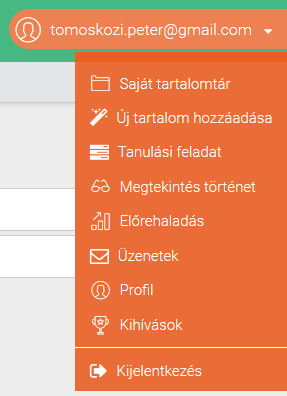 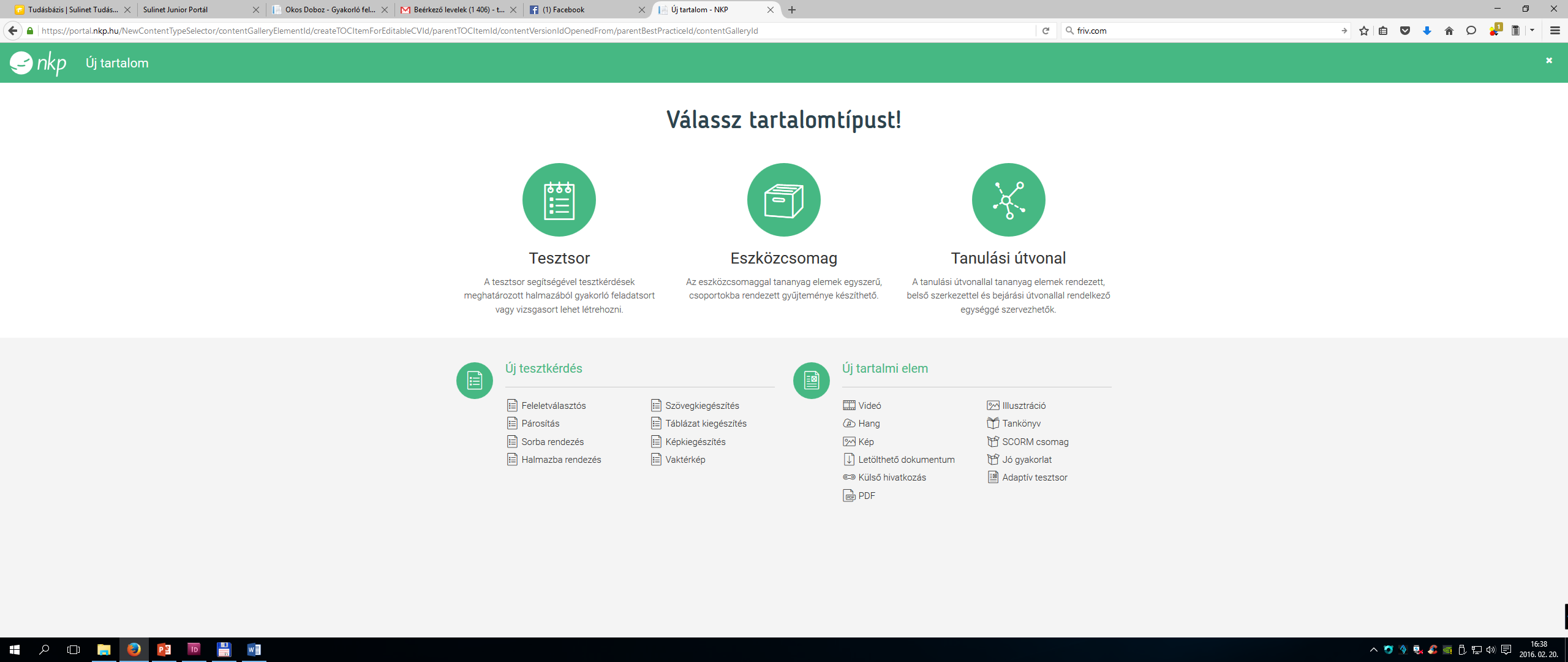 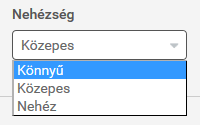 Az NKP tesztrendszer jellemzői
A tesztkérdések tesztsorokká szervezhetők
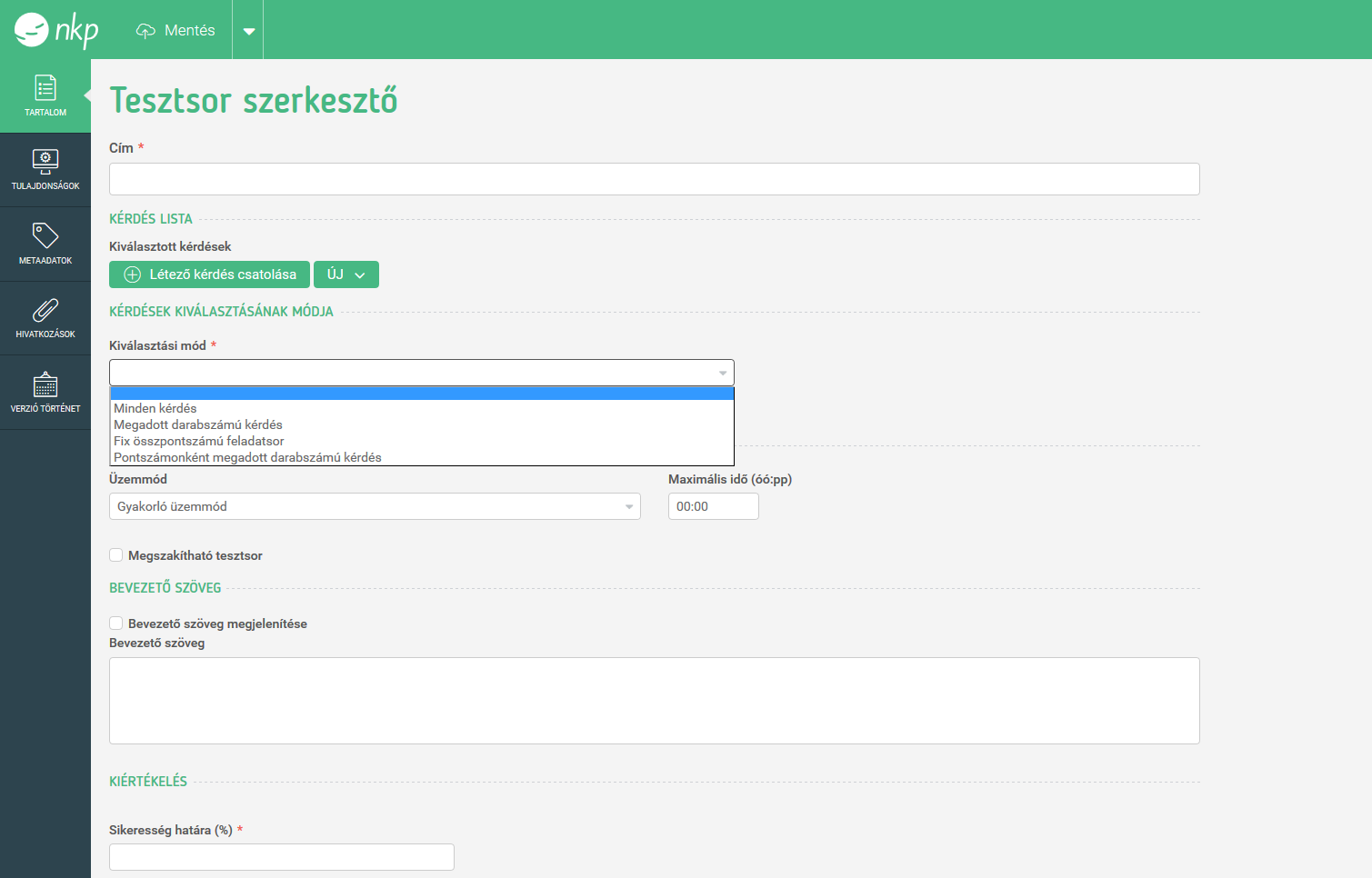 Az NKP tesztrendszer jellemzői
A tesztsorokból tanulási útvonalakat hozhatunk létre, a tesztsorok közötti továbblépés feltétele paraméterezhető





A tesztkérdésekben szerepelhet médiaelem
Metaadatok, verziókövetés
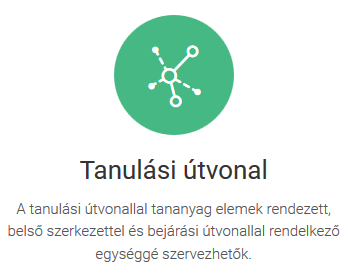 A kísérlet: 2015. július – november
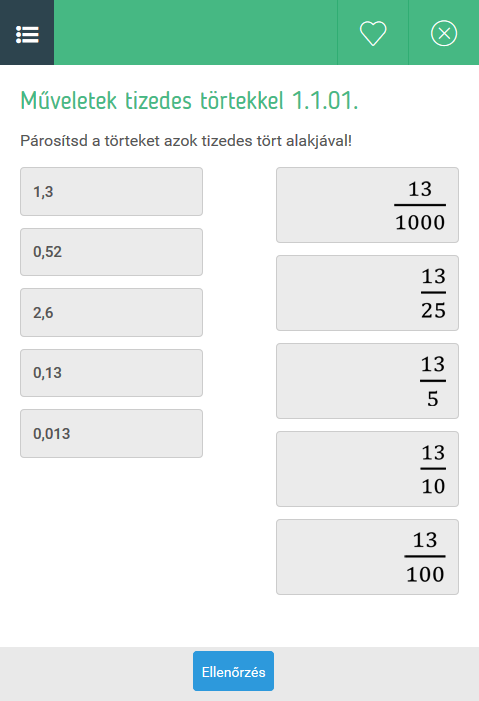 Tananyag: 7. évfolyam matematika tantárgy az OFI kísérleti tankönyve alapján
Témakör: racionális számok
A kísérletbe bevont személyek: 5 pedagógus, kb. 120 tanuló
Tesztkérdés-adatbázis: 1000-nél több tesztkérdés
Komoly probléma: a tesztkérdések és válaszok szövege csak plain text lehet
Megoldás: majdnem mindent(!) képként kellett reprezentálnunk
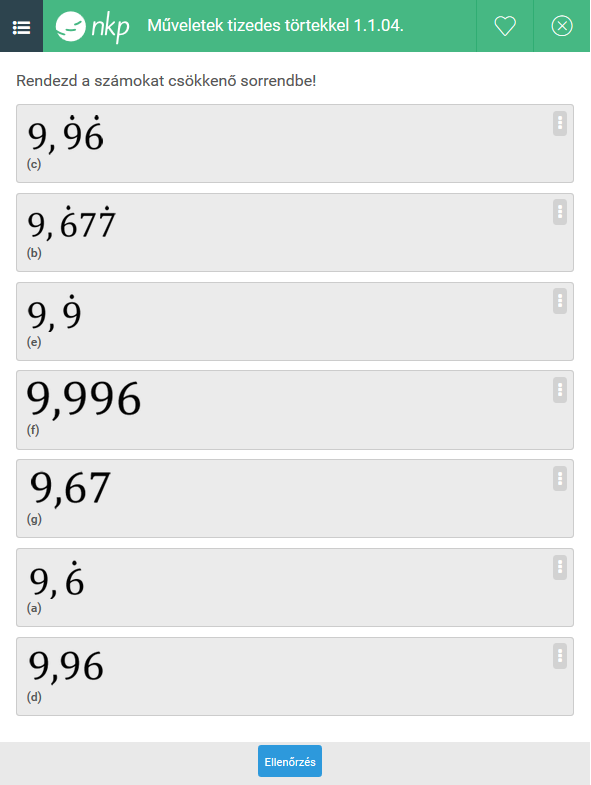 A kísérlet: 2015. július – november
Az adaptivitás megvalósítása*
12-elemű tesztsorok, melyekből 6-6 random kérdés jelenik meg egy lejátszáskor
A tesztsorok nehézsége ötszintű: A szint (legegyszerűbb) → E szint (legnehezebb)
A szintlépés feltételei:
60%-os eredmény alatt egy szinttel lejjebb lép
60–80%-os eredmény esetén szinten marad
80%-os teljesítmény fölött egy szinttel feljebb lép
* A kísérlet idején még nem volt elérhető az NKP-ban azóta beépített adaptív tesztmotor
Eredmények, tapasztalatok
Eredmények: 
Feltöltve kb. 360 tesztfeladat, elegendő számú tesztsorba rendezve
Kb. 120 tanulói regisztráció
A tényleges kipróbálás aktív időszaka kb. 3 hét (sajnos ez elég rövid idő)
Tapasztalatok:
A tanulók IKT-kompetenciája maximálisan elegendő az önálló használathoz
Egészen jelentős érdeklődés az újdonság iránt
Folyamatos kapcsolattartás a fejlesztőkkel
Eredmények, tapasztalatok
Tapasztalatok:
A kérdések kb. 15–18%-a nem olyan nehézségű, amilyennek a pedagógus jelölte
A tesztrendszer jól átgondolt tervezés eredménye, de időnként túlbonyolított(nagyon sok a felesleges kattintás)
Számos javaslat a fejlesztők számára
A következő évfolyam 2016. szeptembertől novemberig használni tudja, pontos méréseket tervezünk:
Tanulók teljesítményének változása
Az adaptivitás finomhangolása, az azóta elkészült adaptív tesztmotor vizsgálata
Más tantárgyak bevonása(?)
Tömösközi Péter
Eszterházy Károly Főiskola, Eger
tpeter@ektf.hu
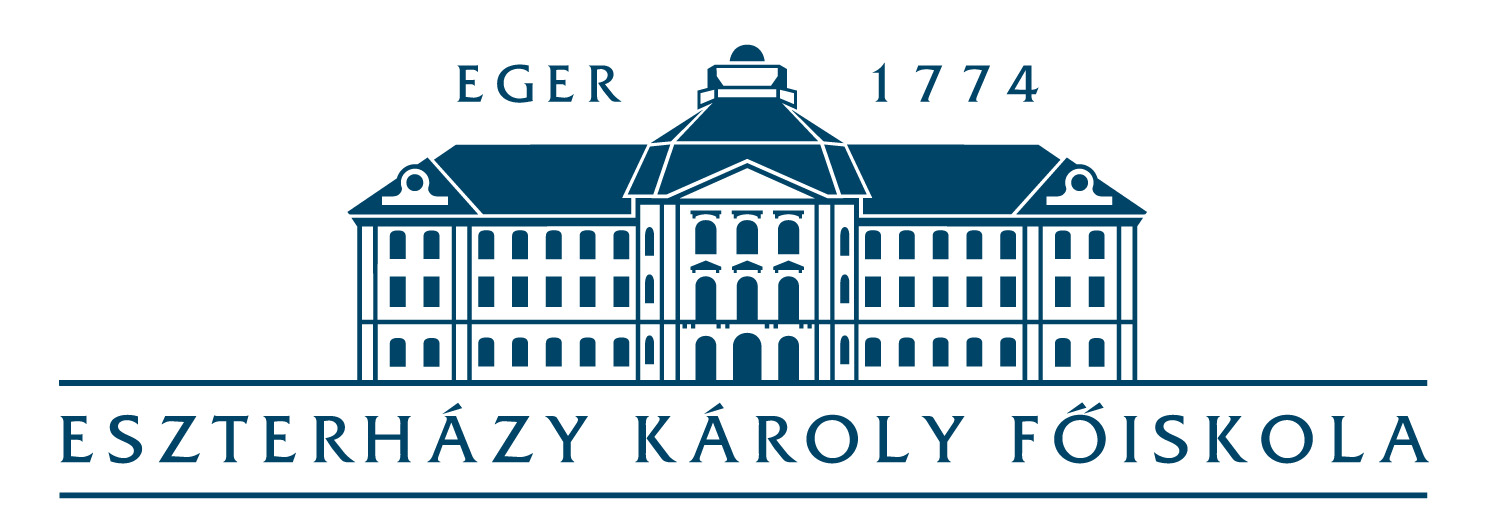 Köszönöm a figyelmet!
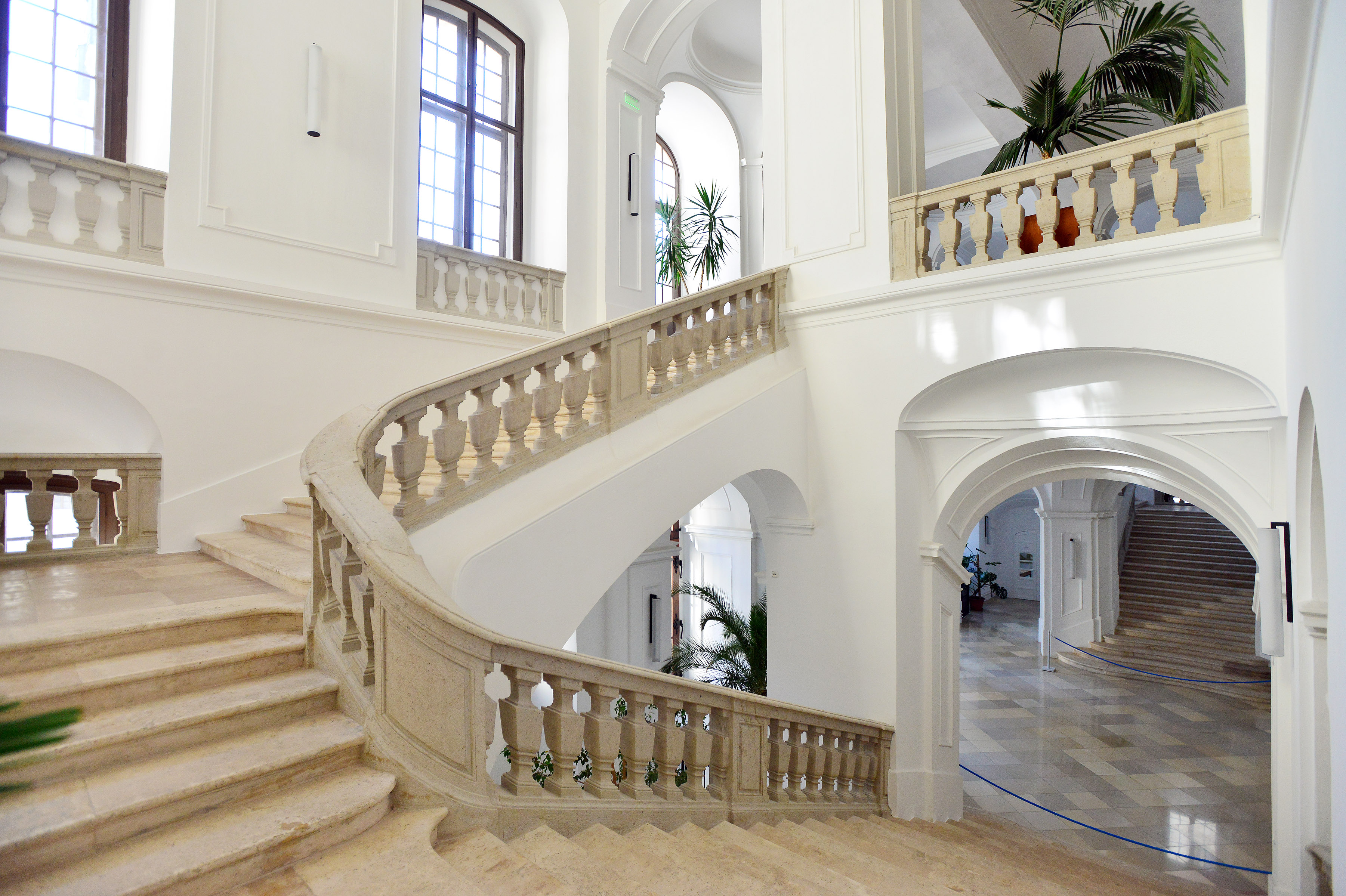 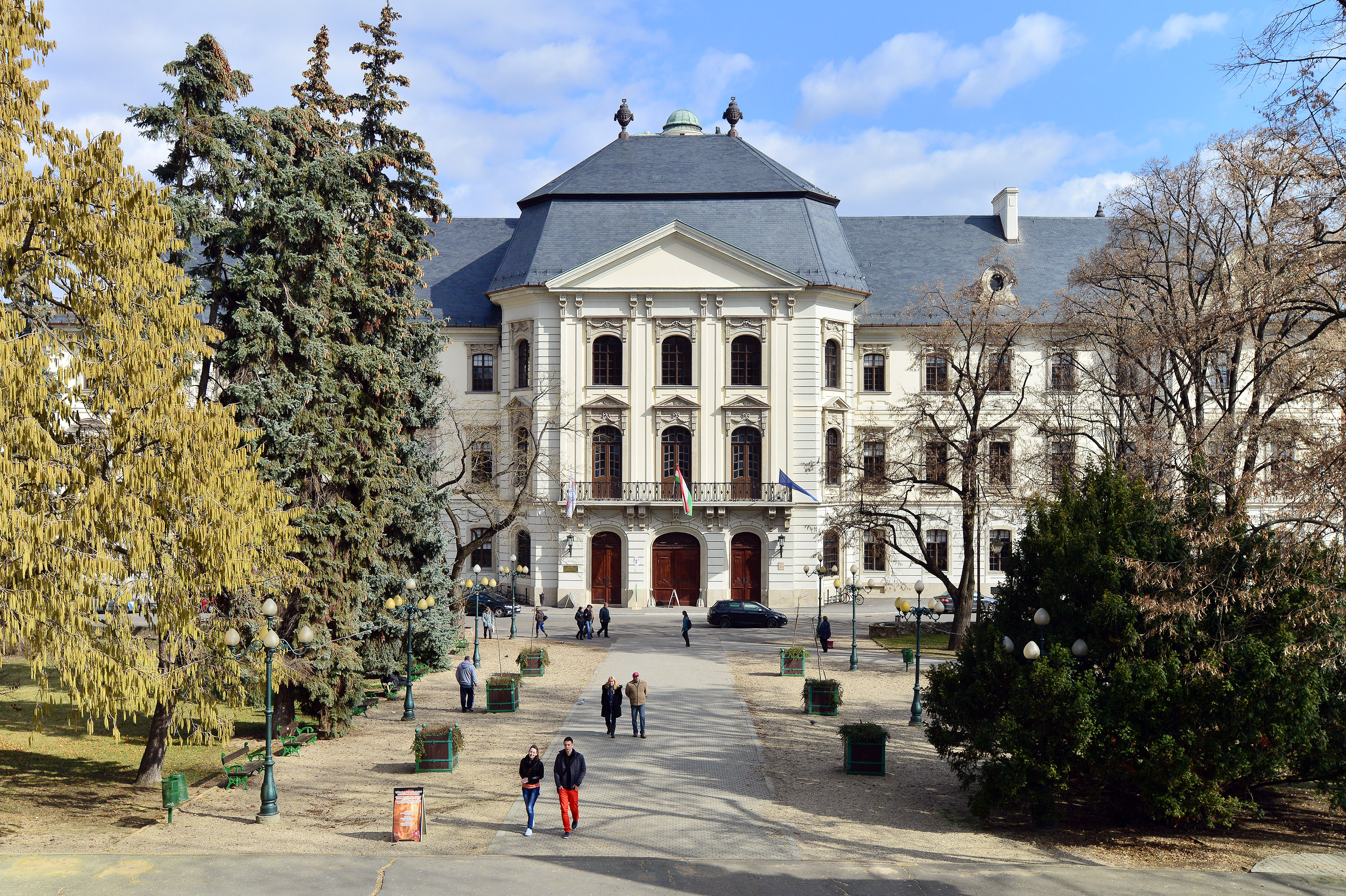 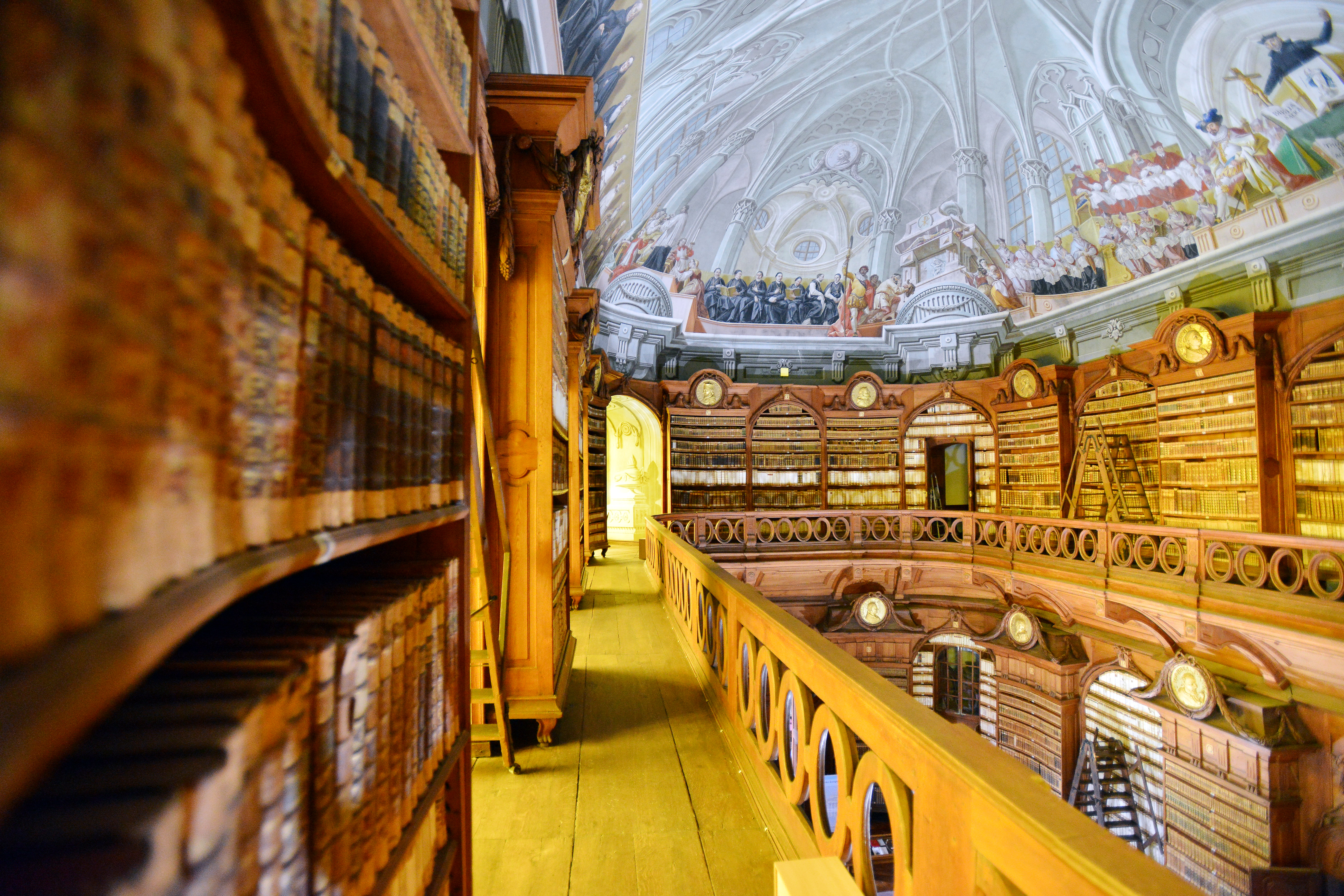